Linked Open Data for Scholarship:The VIVO Experience
Michael Conlon, PhD
VIVO Project Director
Emeritus Faculty Member
University of Florida
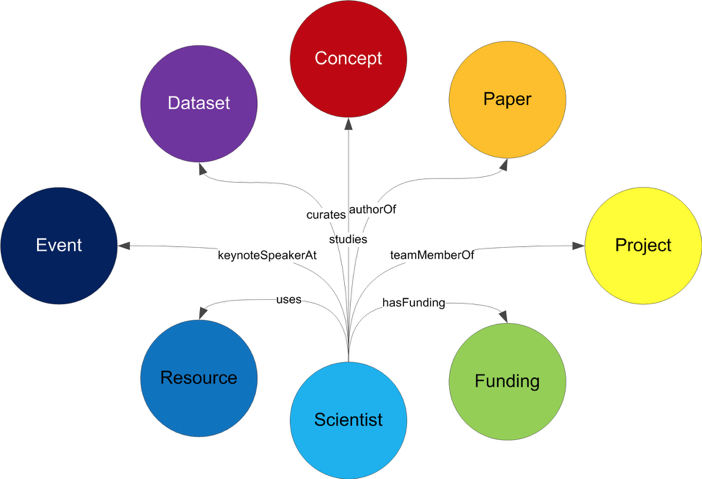 Conceptual
Data
Paper/
Scholarly Work
Person:Paper 
	authorOf, hasAuthor

Person:Grant
	fundedBy, funds

Person:Resource
	userOf, hasUser

Person:Data
	creatorOf, hasCreator
	curatorOf, hasCurator
	userOf, hasUser
Person
Funding/
Project
Resource
What is VIVO
VIVO is an open source, semantic web application for representing, showcasing, and studying scholarship
VIVO uses a collection of ontologies to represent scholarship
VIVO produces linked data that is readily shared and recombined
VIVO is member-supported project
VIVO is in use at over 150 institutions in 27 countries, representing more than 200,000 scholars and 2 million works.
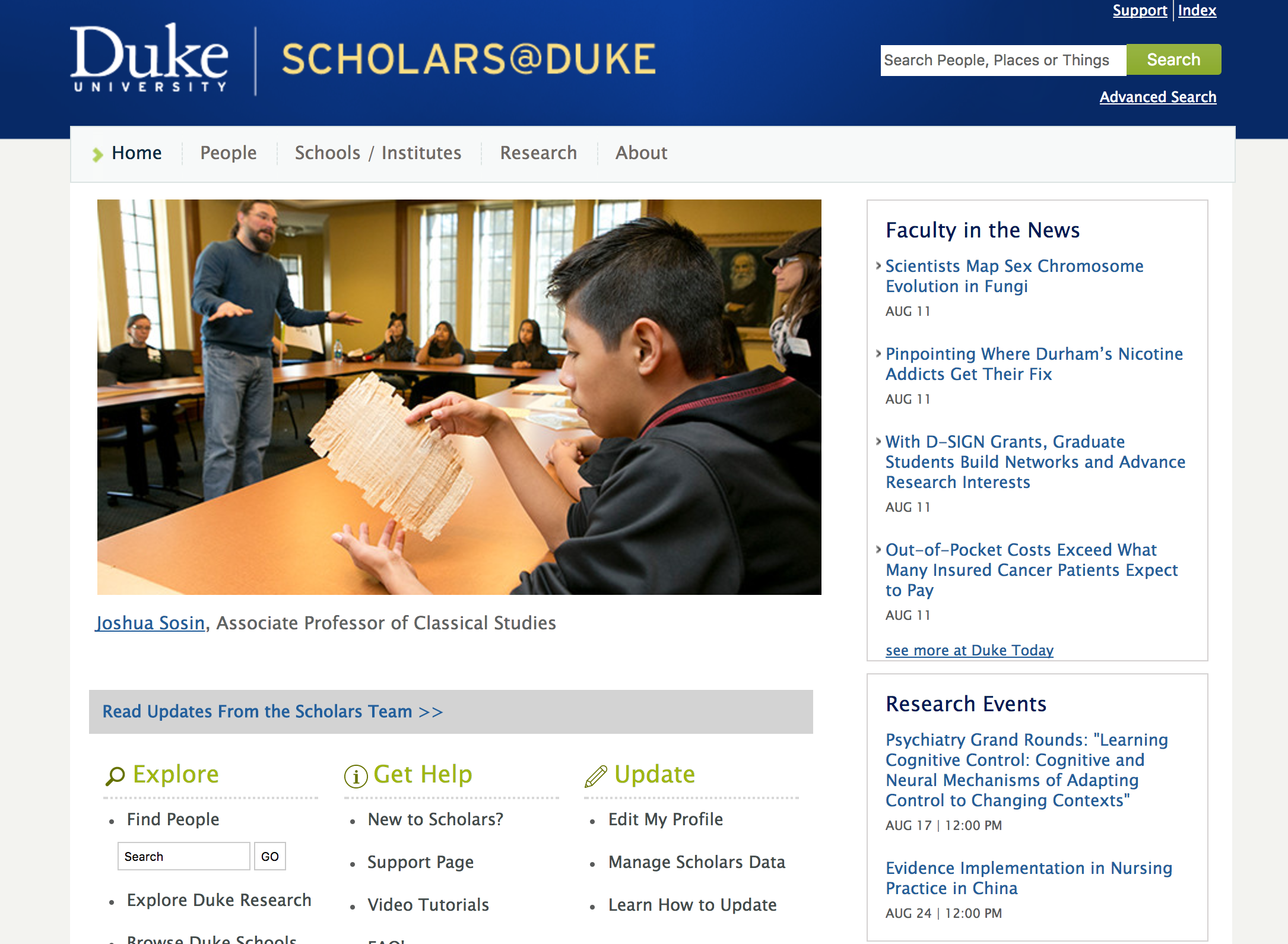 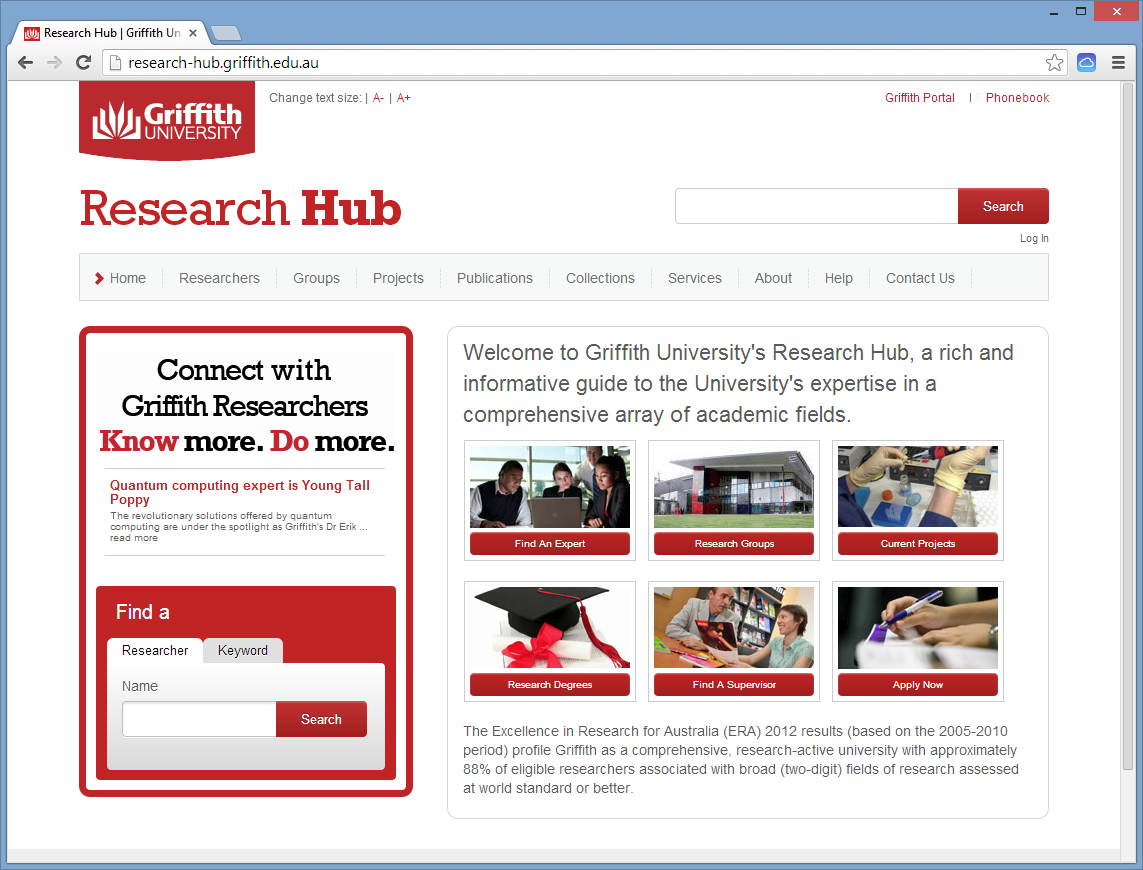 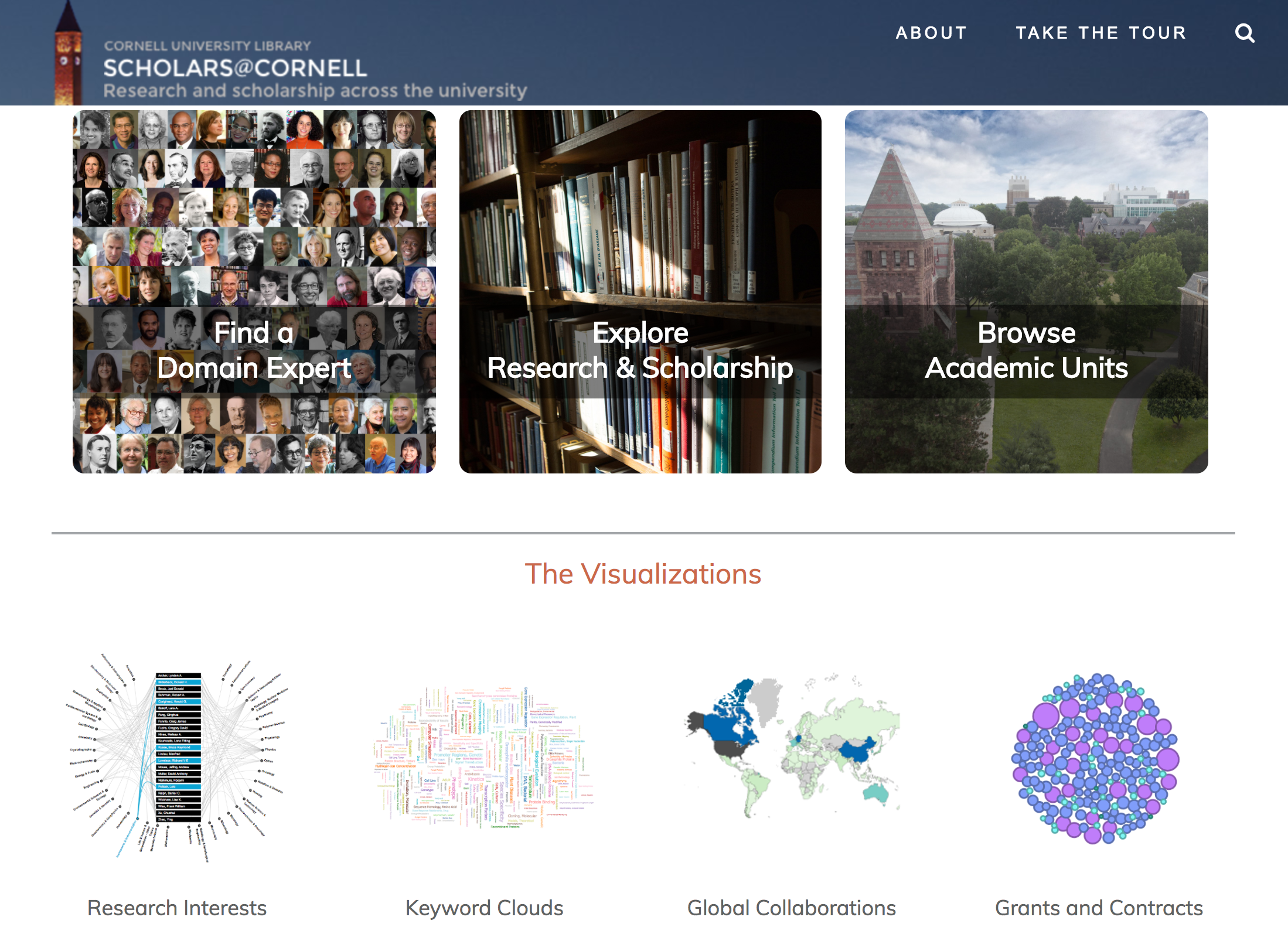 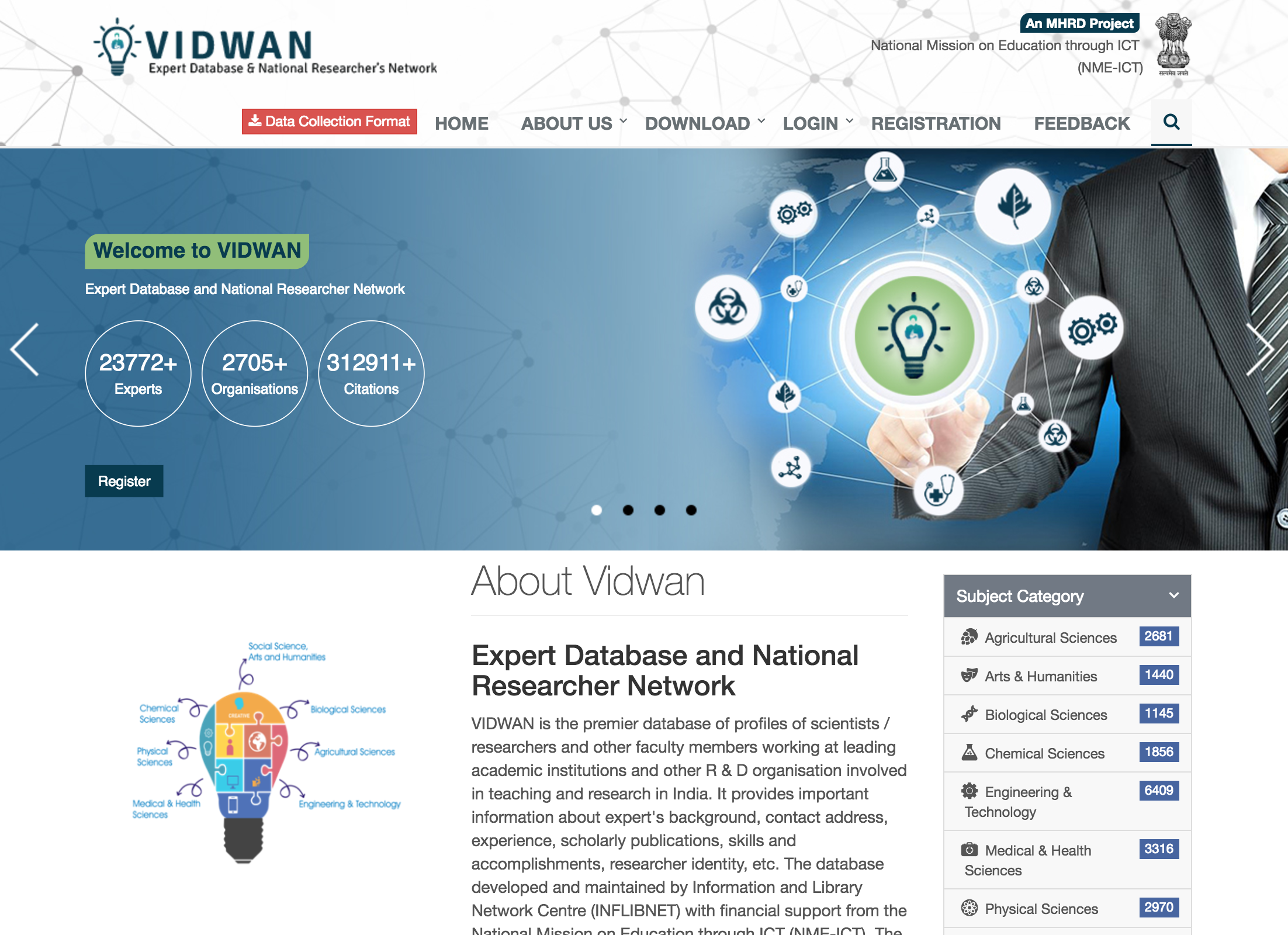 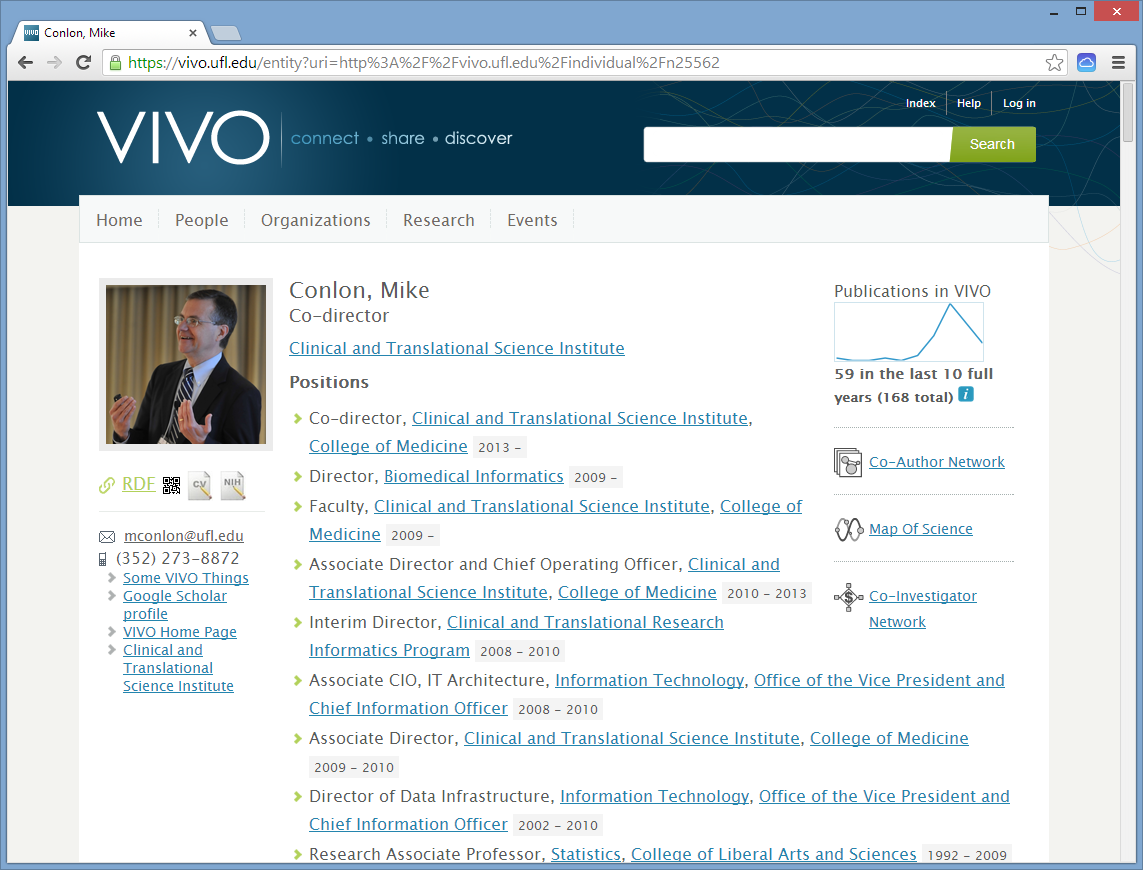 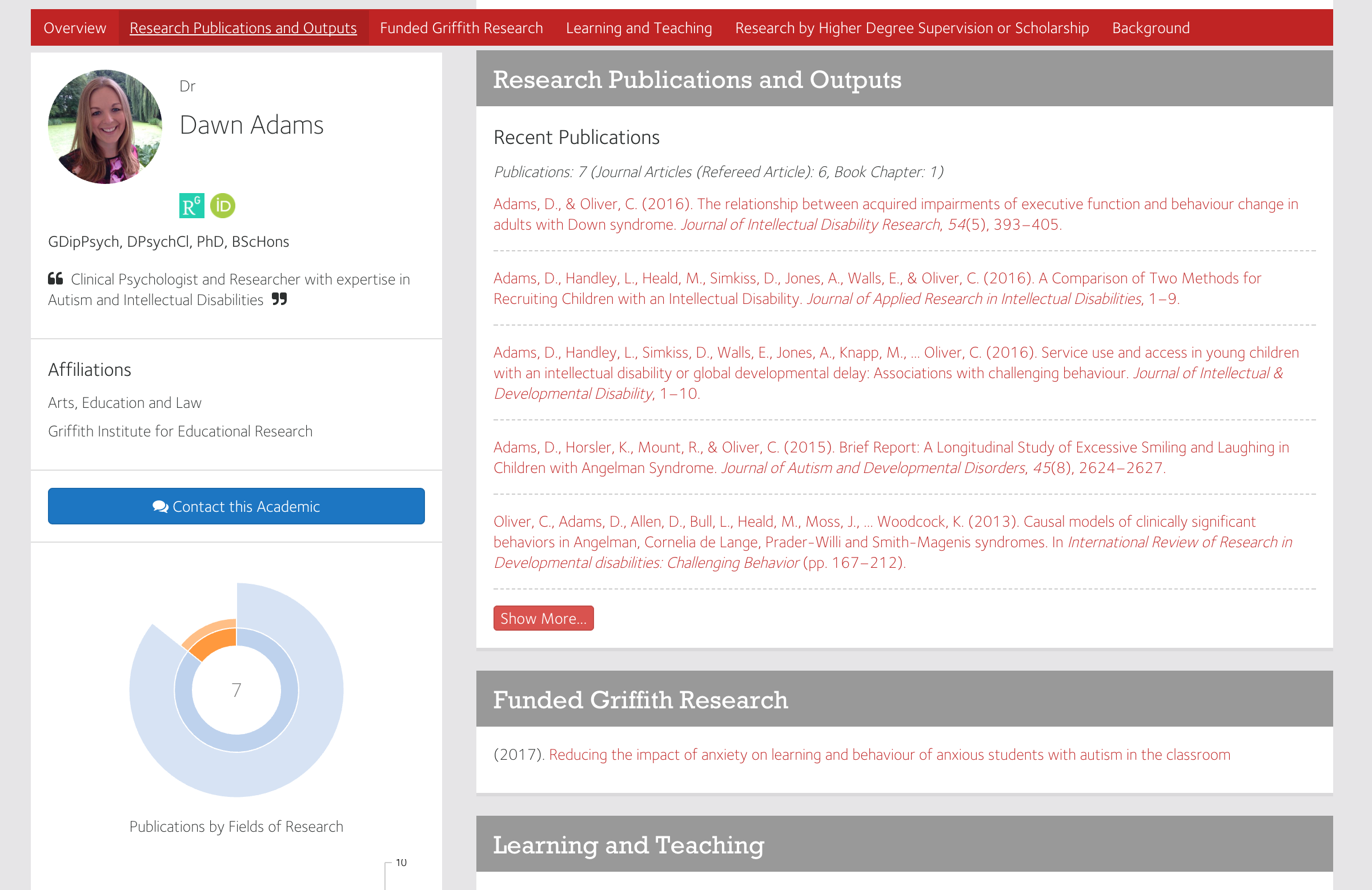 VIVO integrates and reuses institutional data
Reports
Organization
Expert
Finding
People
VIVO
Projects
Portfolio/
Vitae
Network
Analysis
Papers, BooksDatasets, Software
Teaching
Service
Adhoc
Queries
Visualizations
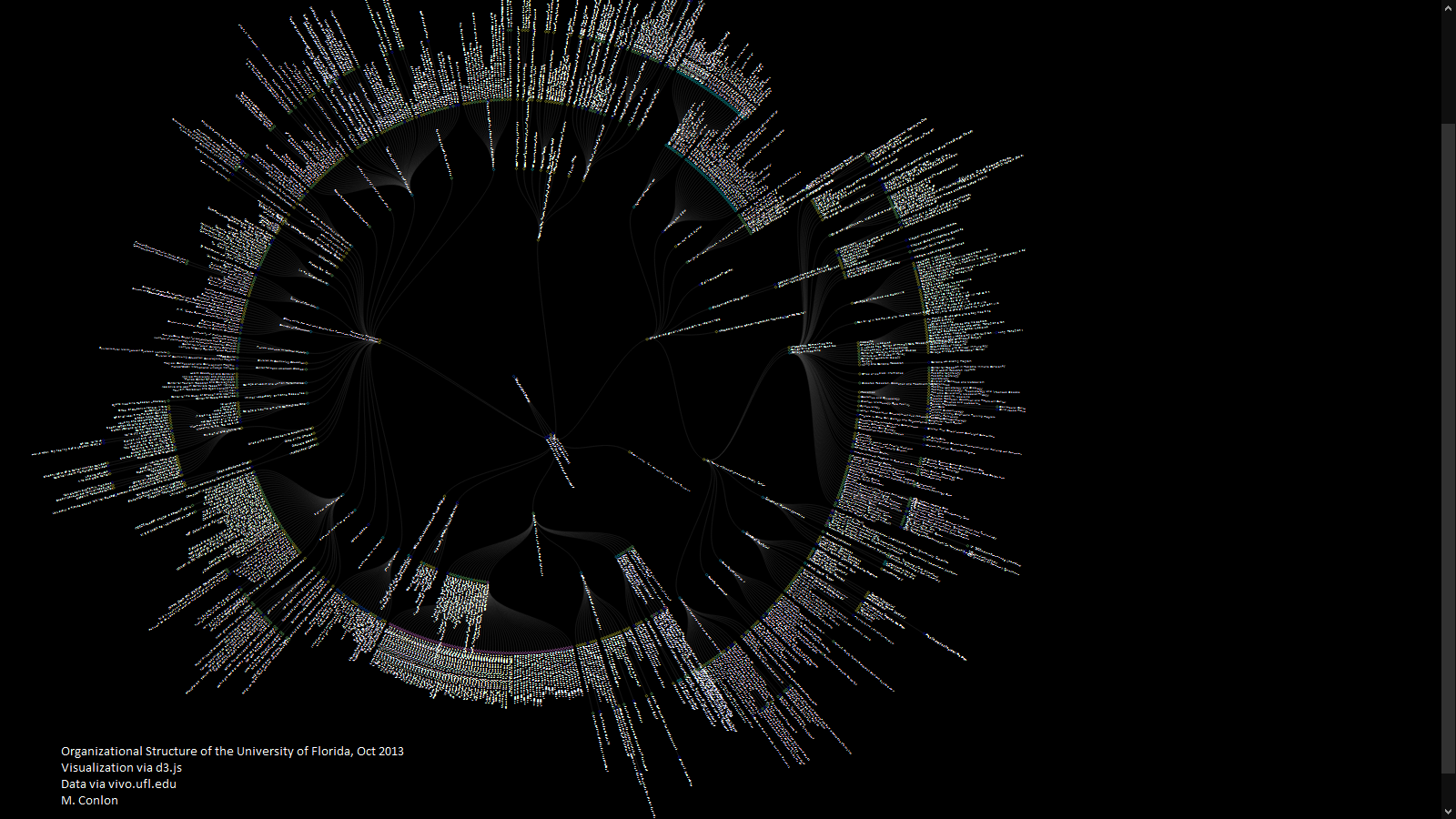 data visualization
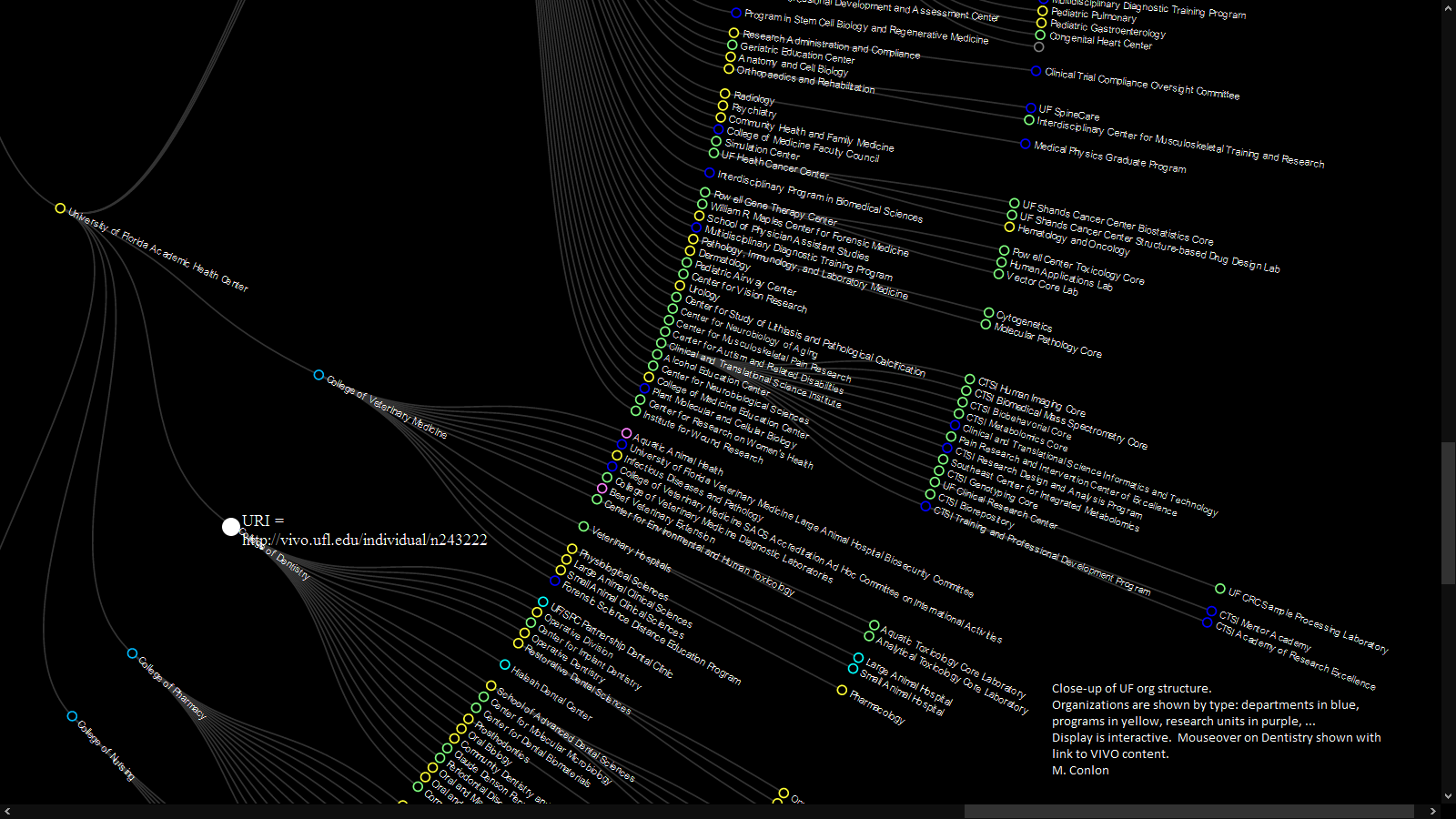 visualization via d3.jsdata via vivo.ufl.edu
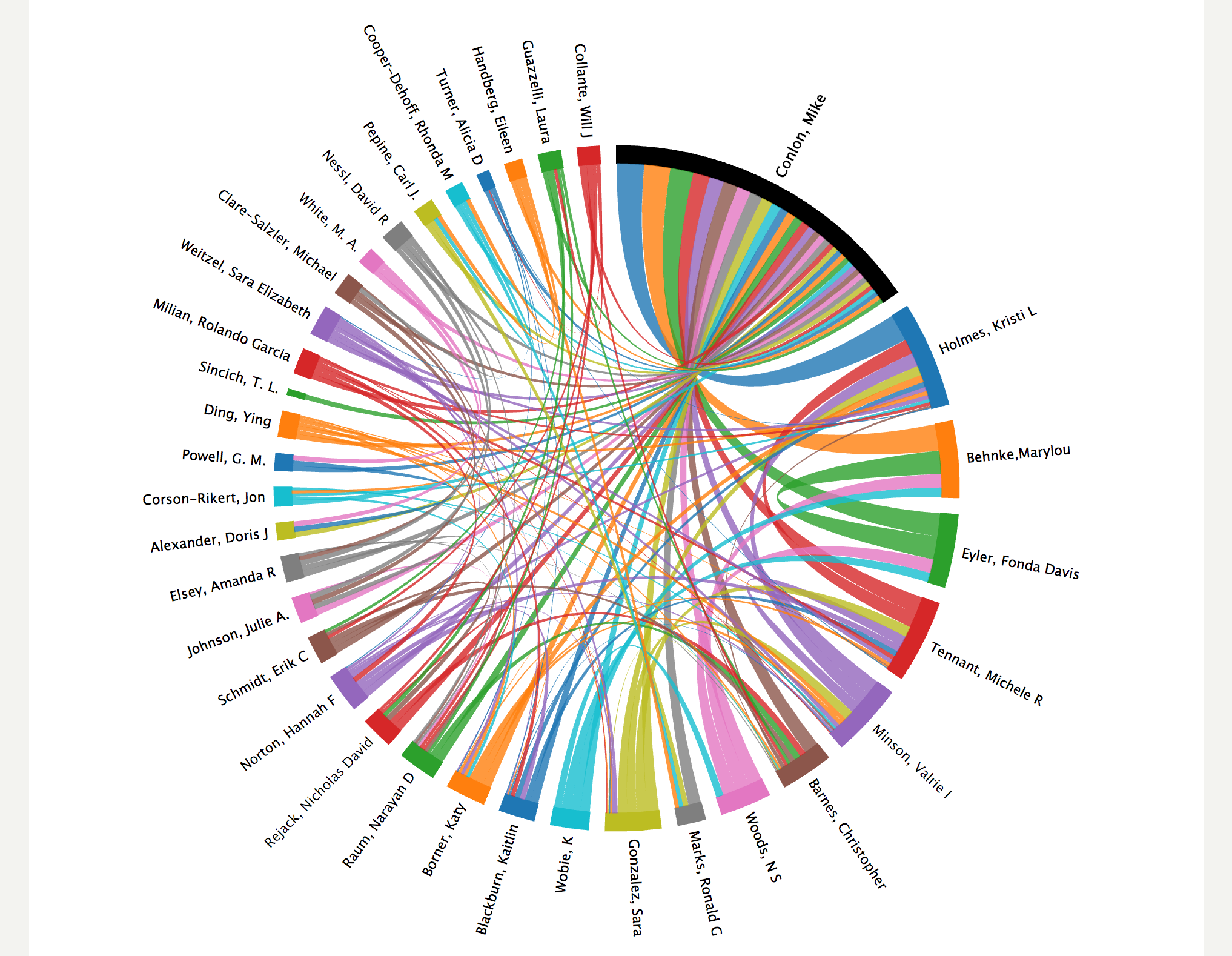 Impact ofPilotFundingon UniversitySocialNetworkChris McCarty, Raffaele Vacca
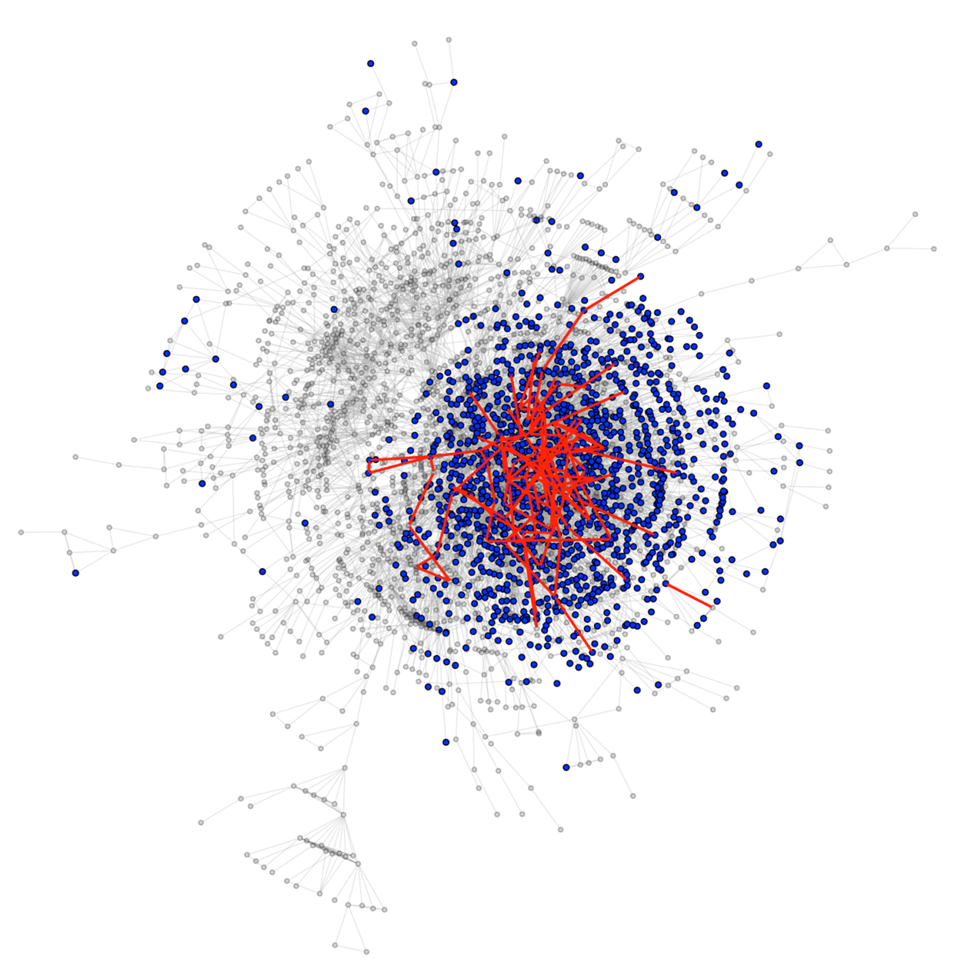 Co-author network of the University of Florida, 2013.  
Health Center Faculty in blue.  Pilot awardees and new 
connections in red.
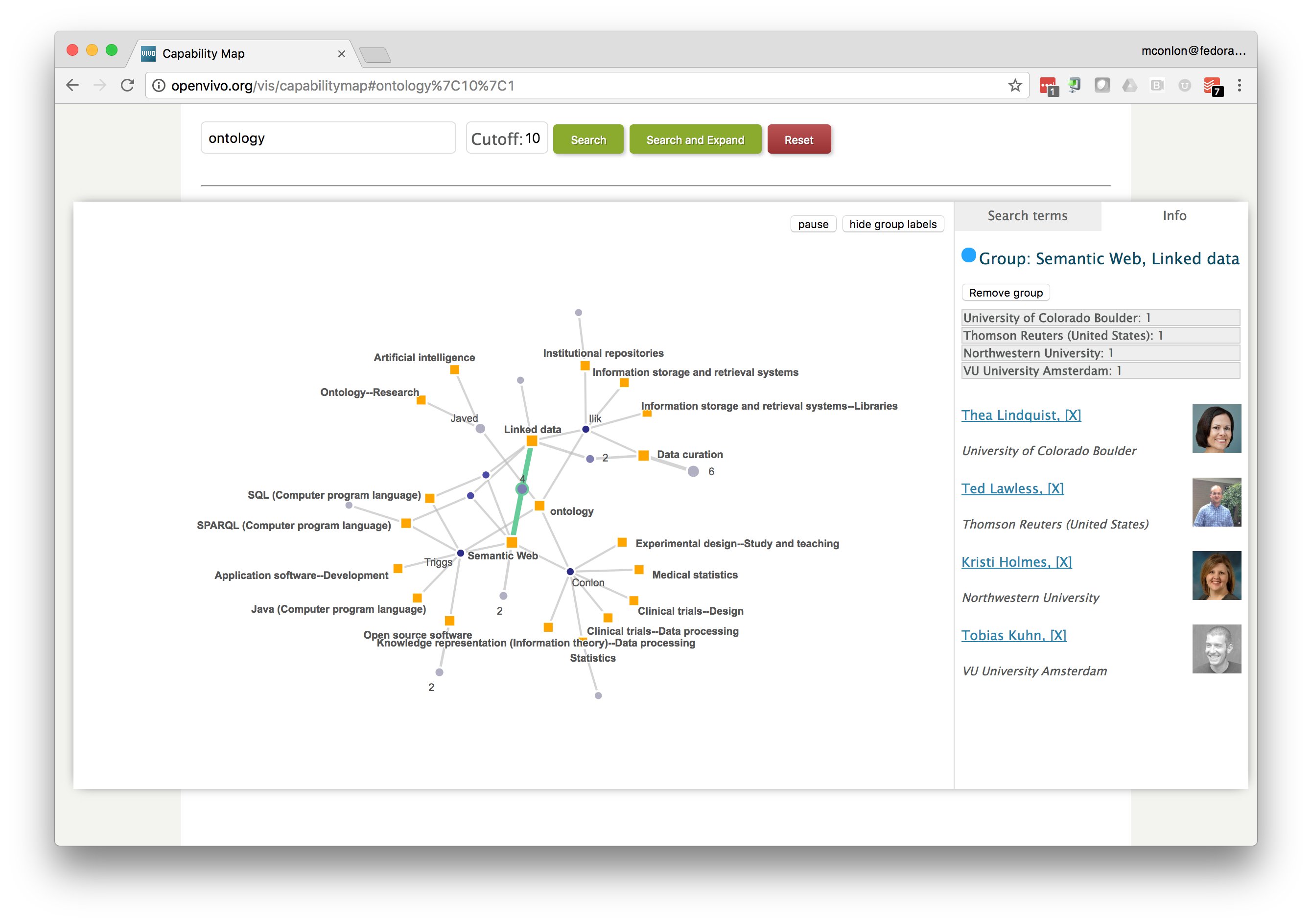 Domains of Representation
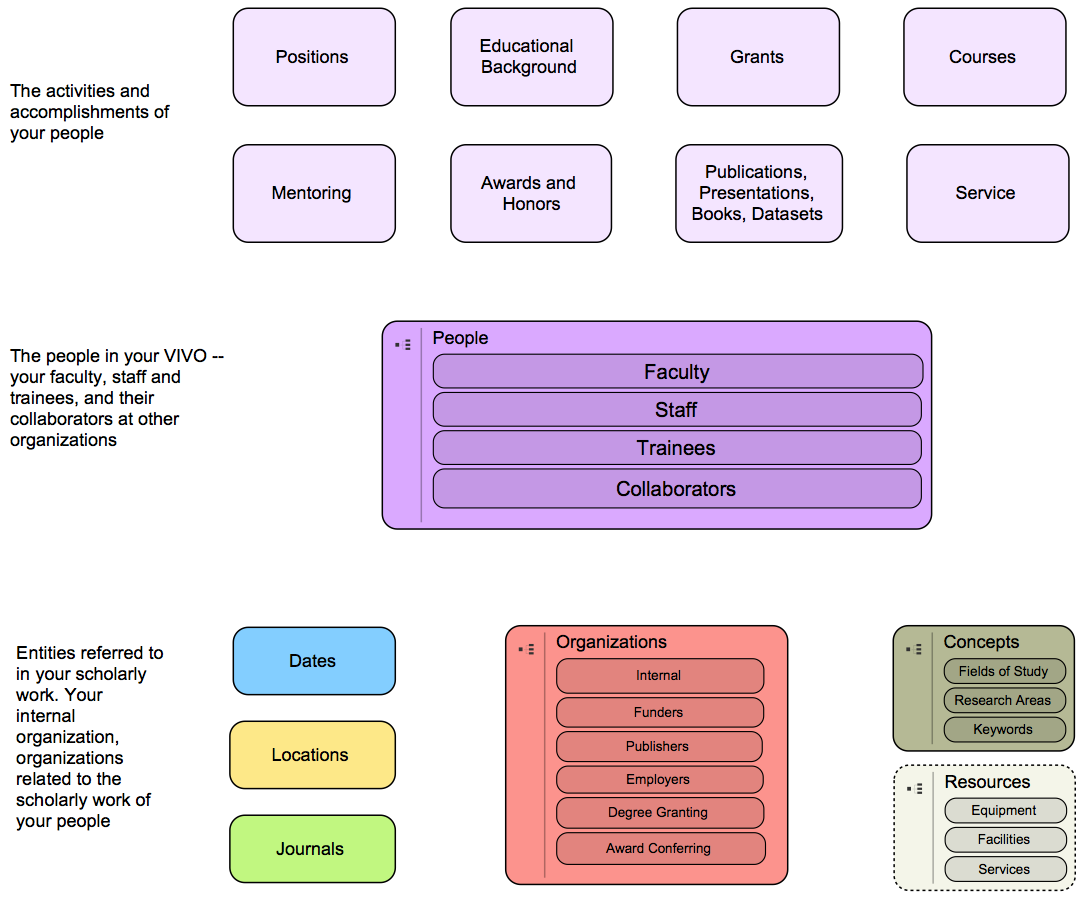 College
Department
“Is a”
“Is a”
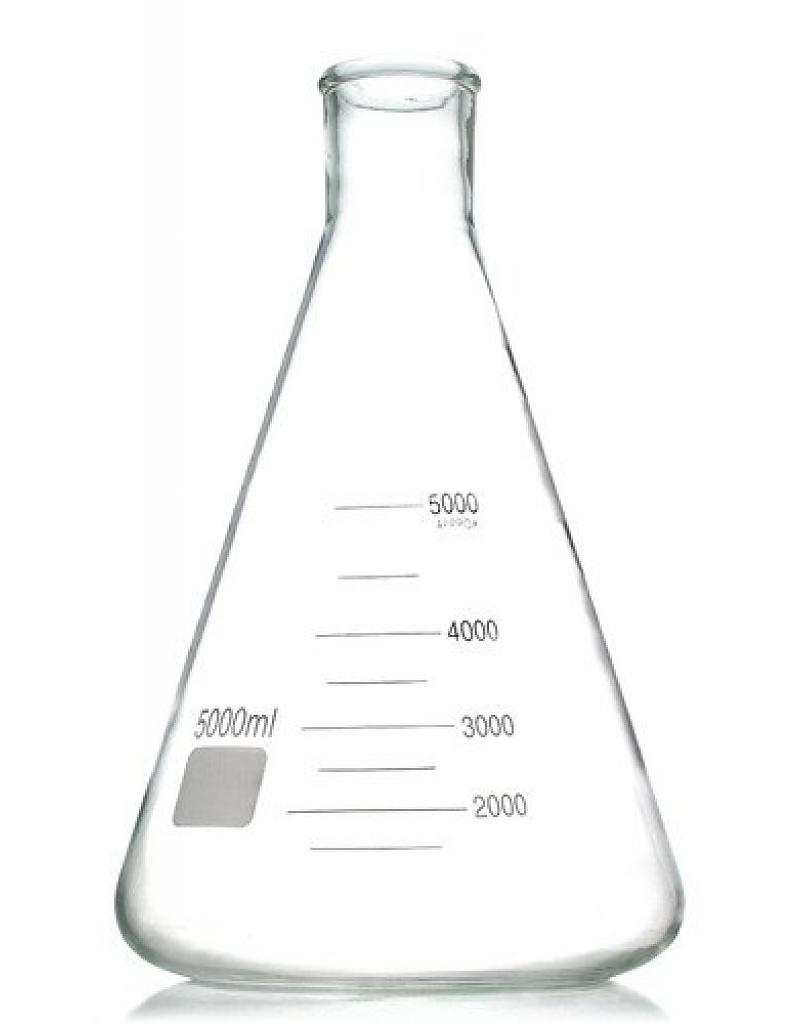 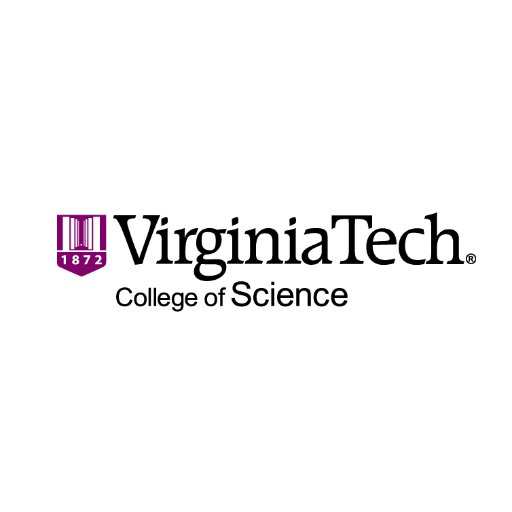 Thing 1
Thing 2
“Part of”
“name”
“name”
“College of Science”
“Department of Chemistry”
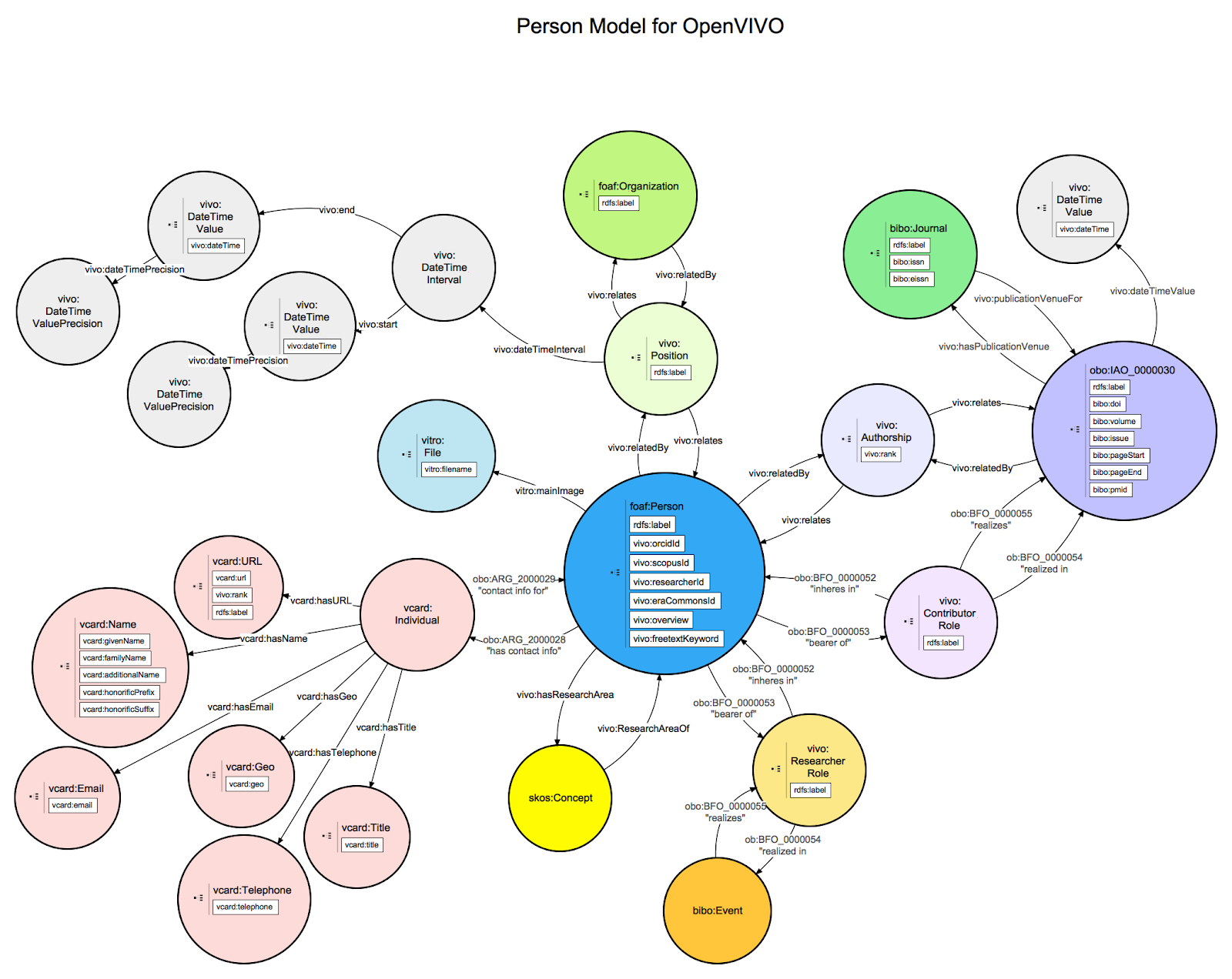 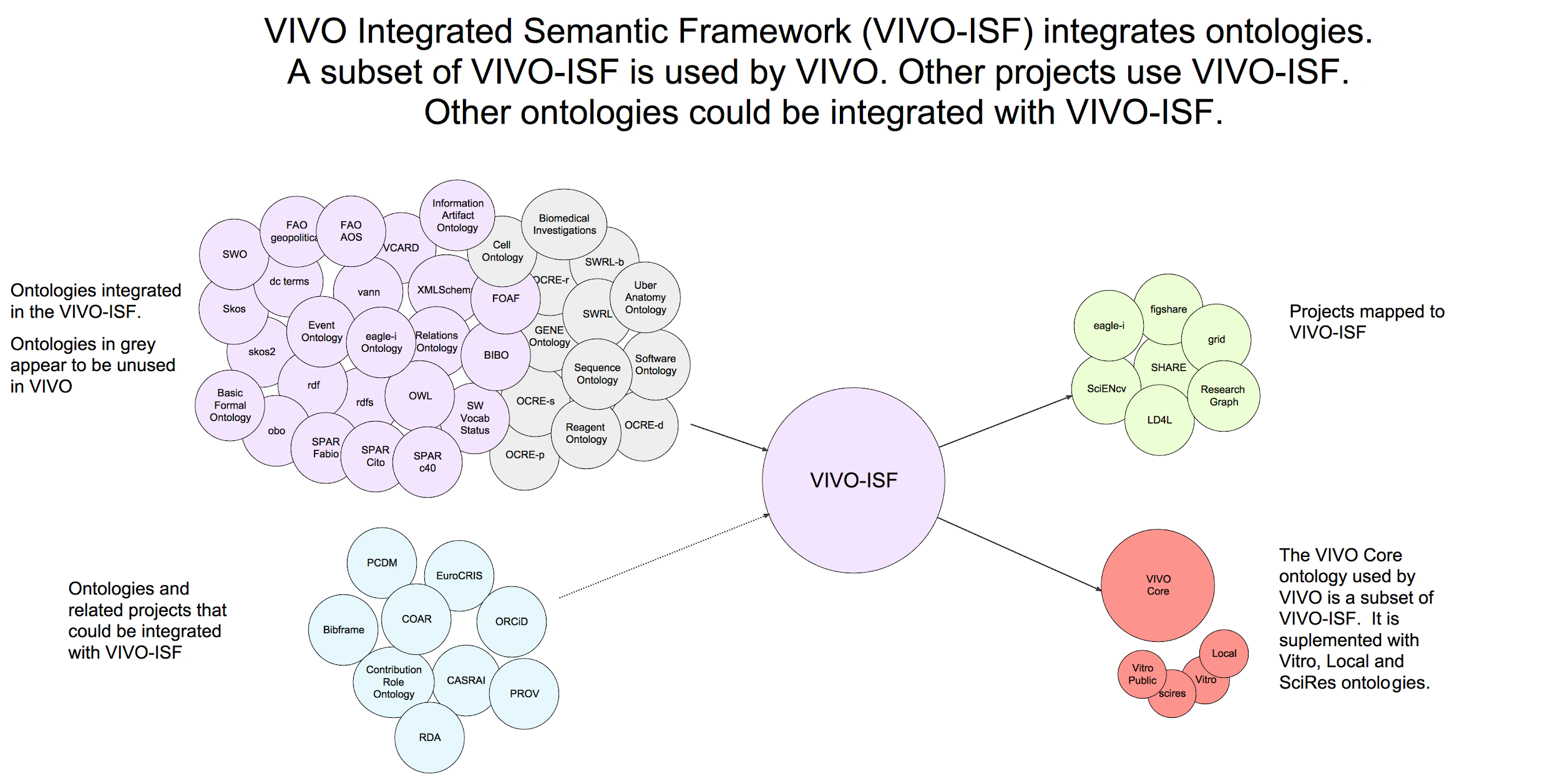 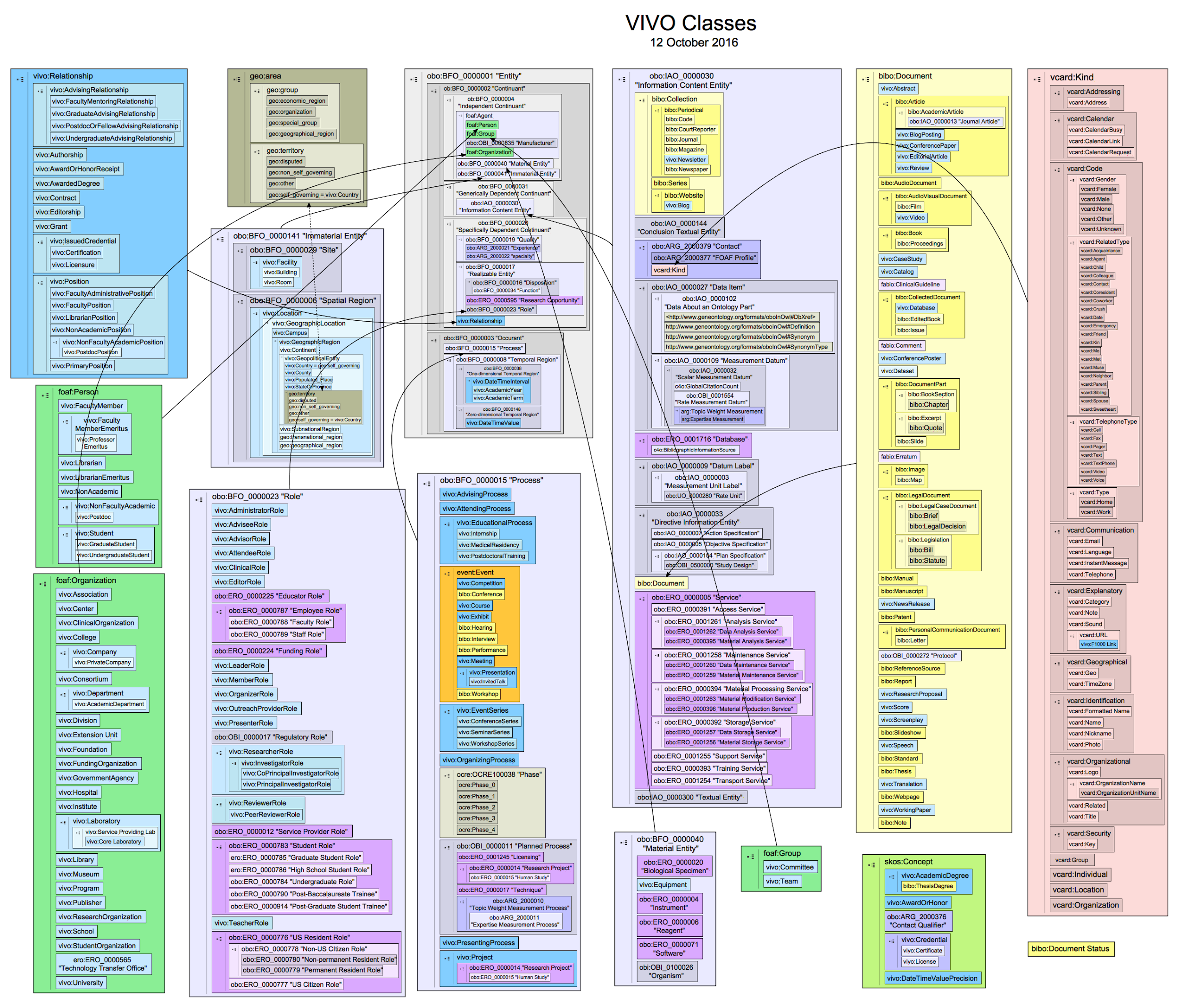 418 
Classes

199
Object
Properties

219
 Datatype
Properties

14 Individuals
Issue: The Middle Ground
Issue:  Missing Ontologies
Issue: Managing Ontological Change
Systems producing VIVO Data for Scholarship
VIVO sites, including OpenVIVO, Cambridge, Duke, Cornell, IICA, InflibNet, APA, TIB Hannover, and 150 others in 26 countries
SCOPUS, Web of Science, Dimensions, Pubmed, ORCiD, ResearchGraph, figshare, GRiD
Harvard Profiles, Elsevier PURE, Symplectic Elements
Local systems producing VIVO data from other systems
Tools for producing VIVO Data for Scholarship
Karma
The VIVO Pump
The VIVO Harvester
Many other local, open source tools
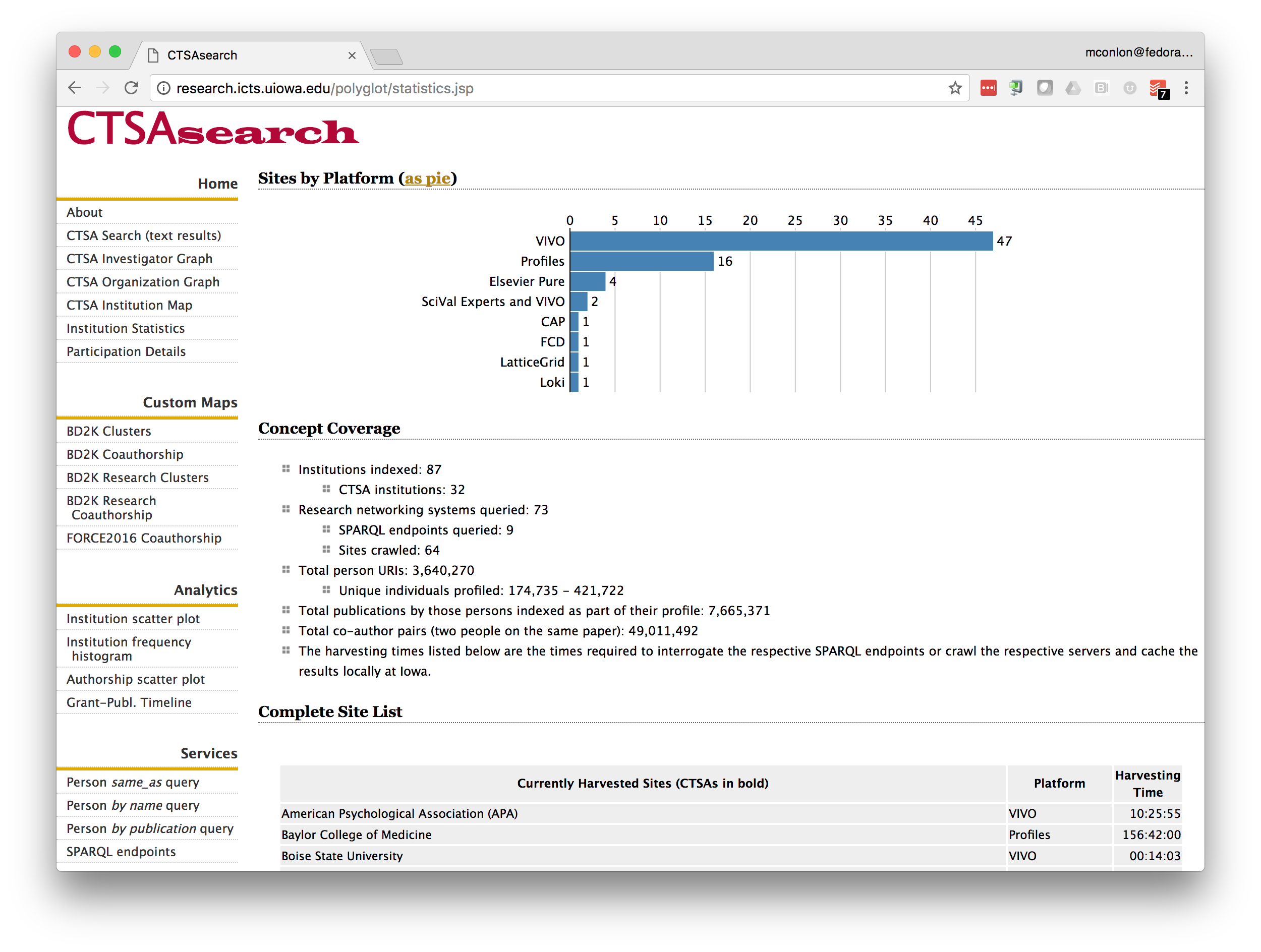 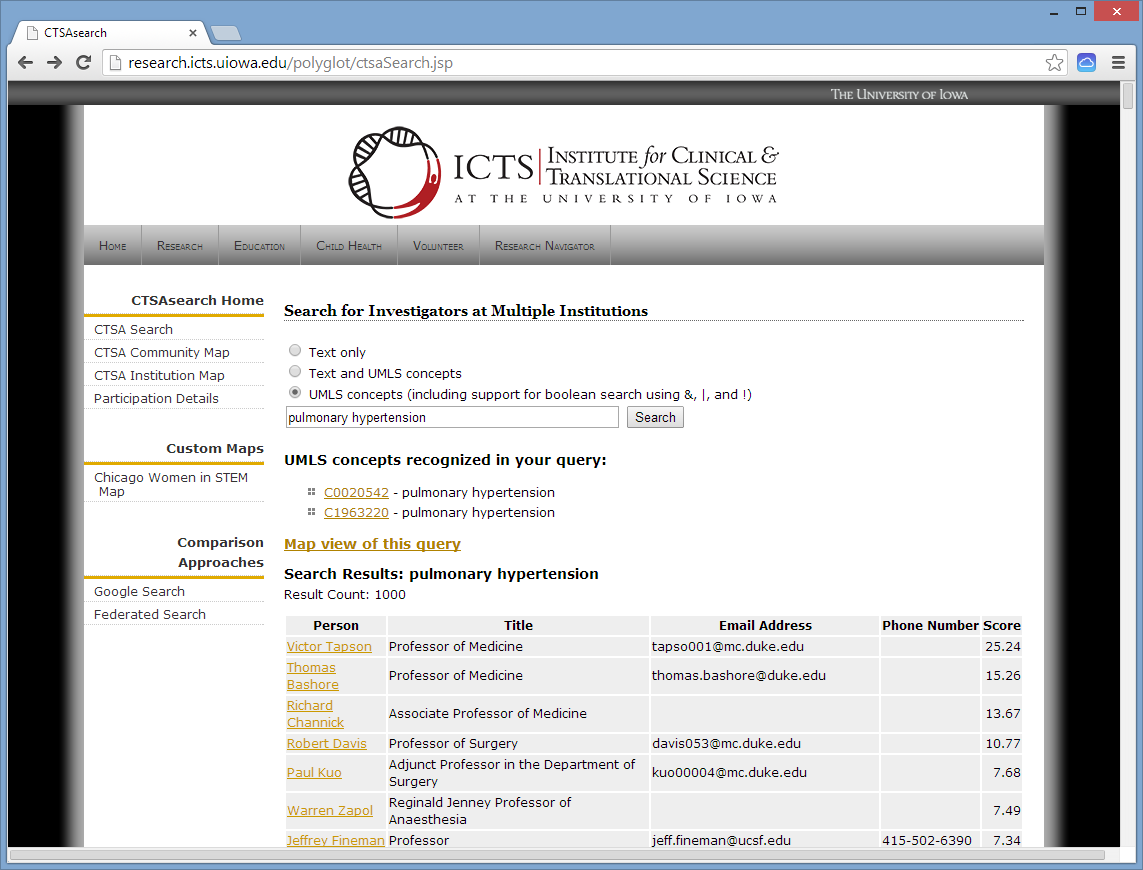 VIVO Data Issues
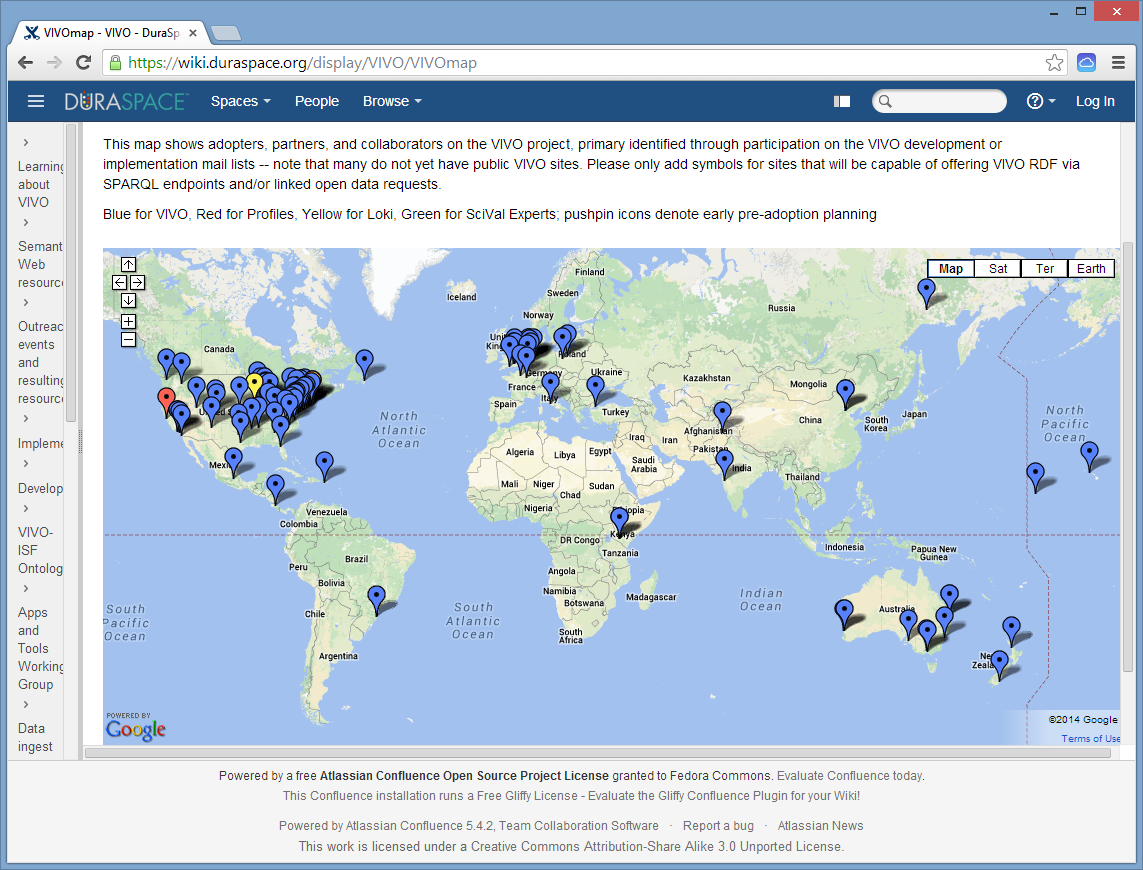 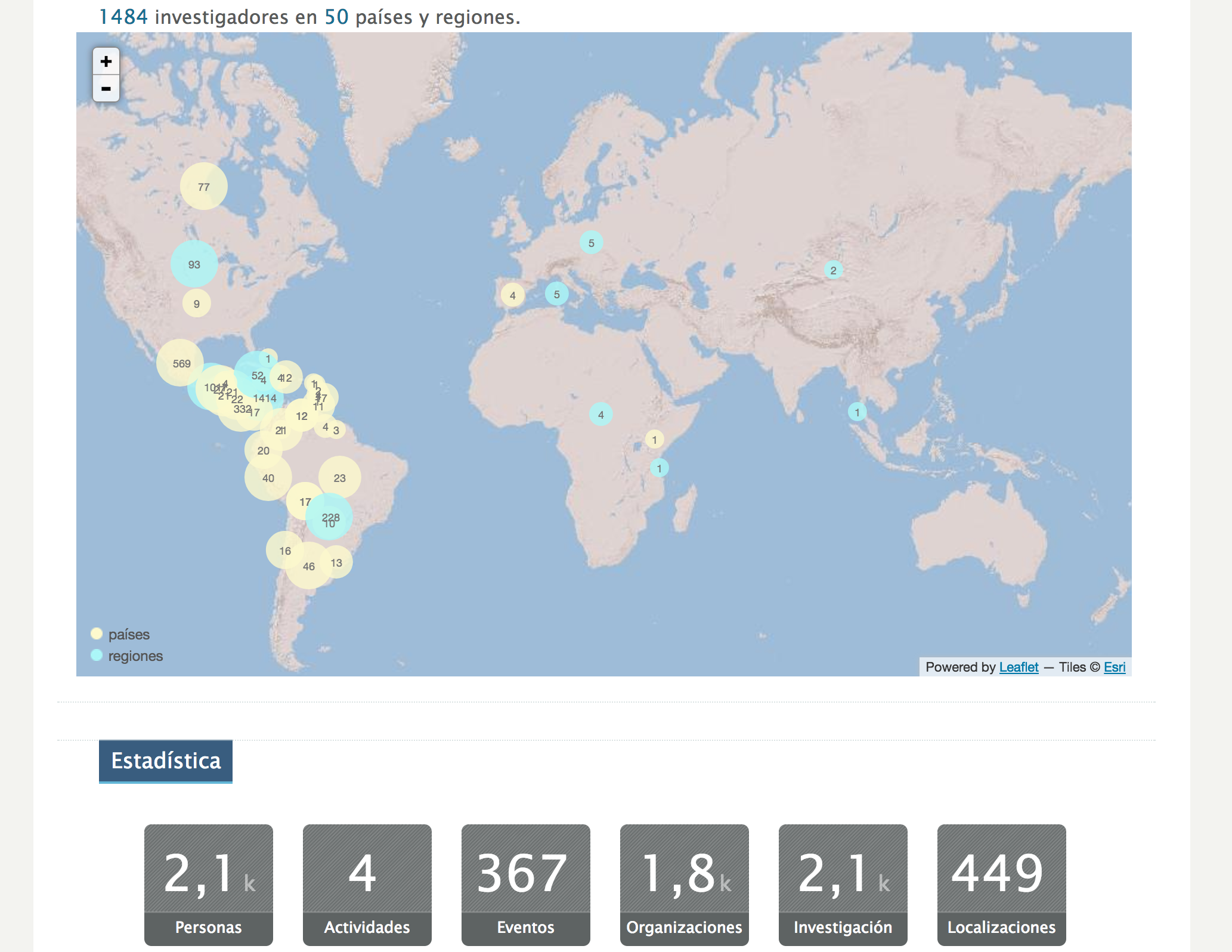 Inter-American Institute for Cooperation on Agriculture
Current VIVO Projects
Internationalization – German, Spanish, Mandarin, French, English
Product Evolution – new presentation layer
Combine – collect and disambiguate world and local data for VIVO
VIVO and Blockchain – using an open blockchain to store VIVO assertions
RIALTO – Stanford University research information
Deff Opera – research analytics
Research Graph – data augmentation
Research Management Information ontology for VIVO  
CERIF to VIVO – convert CRIS data to VIVO
CD2H – expand person roles in scholarship
Metabolomics – domain coordinating center and repository
Ontology Improvement – clean-up, clinical trials, humanities
VIVO Members
Getting Started
VIVO GitHub https://github.com/vivo-project
VIVO Conference http://vivoconference.org, Europe Fall 2019